Embedding Audio
This is a demonstration of embedding an audio file into a PowerPoint presentation.
Embedded Audio
This is a demonstration of embedded audio.
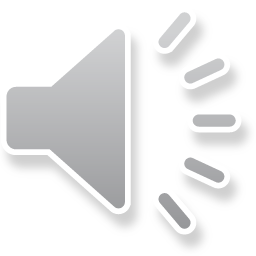